FitSM Expert & Auditor
Expert & Auditor training in IT Service Management according to FitSM
Version 3.0
This work has been funded by the European Commission. It is licensed under a Creative Commons Attribution 4.0 International License.
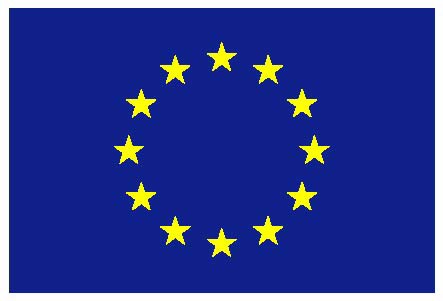 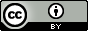 1
Purpose of this training
Become familiar with 
knowledge (concepts, methods) vital to successfully implementing different aspects of IT service management (ITSM)
how to apply that knowledge in a service management system (SMS) which is aligned to the FitSM standard

Achieve the Expert & Auditor Level Certificate in IT Service Management according to FitSM
2
FitSM Expert & Auditor exam
At the end of this training
Closed book, i.e. no aids are allowed
Duration: 75 minutes
40 multiple choice questions:
Four possible answers for each question: A, B, C or D
One correct answer per question
At least 75% correct answers (30 of 40) are required to pass the examination
3
FitSM qualification program
ITIL Expert, ISO/IEC 20000 consultant and auditor
Expert & Auditor training in IT service management
Expert & Auditor Bridge
Advanced training in
service planning and delivery
Advanced training in
service operation and control
Foundation training in IT service management
4
[Speaker Notes: Full training titles:
Expert & auditor training in IT service management according to FitSM (typically 2-3 days)
Advanced training in service planning and delivery according to FitSM (typically 2 days)
Advanced training in service operation and control according to FitSM (typically 2 days)
Foundation training in IT service management according to FitSM (typically 1 day)]
Training agenda
FitSM Foundation & Advanced wrap-up
Standards, frameworks, concepts and practices related to IT service management
Leadership, governance, risk and compliance in IT service management
Planning and implementing services and IT service management (PLAN, DO)
Monitoring, reviewing, auditing and improving services and IT service management (CHECK, ACT)
5
FitSM Foundation & Advanced wrap-up
6
The FitSM standard: Overview
Core standard
FitSM-0
Overview & vocabulary
FitSM-1
Requirements
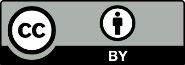 FitSM-2
Process activities and implementation
FitSM-3
Role model
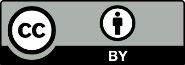 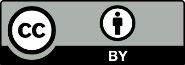 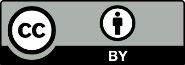 Implementation aids
FitSM-4
Templates and samples
FitSM-5
Implementation guides
FitSM-6
Maturity and capability assessment scheme
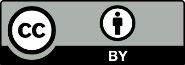 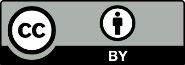 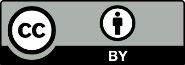 7
FitSM process model according to FitSM-0 /-1
Service Portfolio Management (SPM)
Service Level Management (SLM)
Service Reporting Management (SRM)
Service Availability and Continuity Management (SACM)
Capacity Management (CAPM)
Information Security Management (ISM)
Customer Relationship Management (CRM)
Supplier Relationship Management (SUPPM)
Incident and Service Request Management	(ISRM)
Problem Management (PM)
Configuration Management (CONFM)
Change Management (CHM)
Release and Deployment Management (RDM)
8
Continual Service Improvement (CSI)
FitSM process model: Key subjects (1/5)
Service Portfolio Management:
Maintain and develop the service portfolio, based on changing demand
Manage services through their lifecycle
Understand the supply chains behind the services

Service Level Management:
Maintain service catalogue(s)
Define and agree SLAs and supporting agreements (OLAs, UAs)
Evaluate fulfilment of SLAs, OLAs and UAs

Service Reporting Management:
Keep track of reporting requirements
Specify all reports to understand how often, by whom, for whom they are produced
Monitor report production and distribution
9
FitSM process model: Key subjects (2/5)
Service Availability & Continuity Management:
Identify availability and continuity requirements
Plan measures to achieve requirements
Monitor service availability

Capacity Management:
Identify capacity and performance requirements
Plan measures to achieve requirements
Monitor capacity and utilisation

Information Security Management:
Identify information security requirements and risks
Establish information security policies and controls
Manage access and handle information security events and incidents
10
FitSM process model: Key subjects (3/5)
Customer Relationship Management:
Identify service customers and customer requirements
Conduct service reviews and handle complaints
Determine customer satisfaction

Supplier Relationship Management:
Identify internal and external suppliers
Communicate with suppliers
Monitor supplier performance

Incident & Service Request Management:
Register, classify and prioritise incidents and service requests
Escalate and resolve / fulfil incidents and service requests
Identify major incidents and deal with them
11
FitSM process model: Key subjects (4/5)
Problem Management:
Identify and analyse problems to determine root causes
Identify workarounds and maintain the known error database
Trigger changes to eliminate problems

Configuration Management
Maintain information on CIs and their relationships
Update the information in the CMDB
Verify the information in the CMDB

Change Management:
Register, classify and assess requests for changes
Manage the approval of changes and coordinate their implementation
Review changes for success
12
FitSM process model: Key subjects (5/5)
Release & Deployment Management:
Bundle changes into releases
Plan, build, test and deploy releases and the connected changes
Deal with unsuccessful deployment

Continual Service Improvement Management:
Register and prioritise suggestions for improvements
Manage the decision on which improvements are to be implemented
Track the progress and implementation of improvements
13
FitSM: General aspects of an SMS (1/3)
General aspects of a service management system (SMS) cover all topics that are not directly related to a specific ITSM process.
Topics to be considered:
Top Management Commitment & Accountability (MCA)
Documentation (DOC)
Scope & Stakeholders of IT Service Management (SCS)
Planning IT Service Management (PLAN)
Implementing IT Service Management (DO)
Monitoring & Reviewing IT Service Management (CHECK)
Continually Improving IT Service Management (ACT)
14
FitSM: General aspects of an SMS (2/3)
Top management commitment & accountability:
Assign one individual to be accountable for the overall SMS
Define and communicate goals
Define a general service management policy
Conduct management reviews

Documentation:
Documentation to the extent necessary to support effective planning, including:
General  service management policy
Service management plan and related plans (see GR4)
Definitions of all service management processes (see PR1-PR14)
Control of documentation, addressing as applicable:
Creation and approval
Communication and distribution
Review
Versioning and change tracking
15
FitSM: General aspects of an SMS (3/3)
Planning IT service management:
Define the scope of the SMS
Set the timeline for implementing service management processes (service management plan)

Implementing IT service management:
Implement processes as planned
Support and enforce practical application of defined processes

Monitoring & reviewing IT service management:
Monitor key performance indicators (KPIs) to evaluate effectiveness and efficiency
Perform assessments and / or (internal) audits to determine the level of compliance
Assess the organisational maturity

Continually improving IT service management:
Identify nonconformities and deviations from goals 
Take action  Manage improvements through the CSI process (see PR14)
16
FitSM: Summary
FitSM is compatible with other IT service management frameworks and standards, such as ITIL and ISO/IEC 20000.
All parts of the FitSM standard are freely available under a Creative Commons license.
The FitSM process model, requirements, recommended activities and role model target a lightweight and achievable implementation of ITSM
The FitSM standard is applicable to all types of organisation (e.g. commercial enterprises, government agencies, non-profit organizations) that need to manage IT services.
FitSM is based on the key principles practicality, consistency, sufficiency and extendibility.
17
Training agenda
FitSM Foundation & Advanced wrap-up
Standards, frameworks, concepts and practices related to IT service management
Leadership, governance, risk and compliance in IT service management
Planning and implementing services and IT service management (PLAN, DO)
Monitoring, reviewing, auditing and improving services and IT service management (CHECK, ACT)
18
Management systems
Topics
Different types of management systems and related standards
19
Overview: Management systems
Typical management systems include:
Quality management system (QMS)
Business continuity management system (BCMS)
Information security management system (ISMS)
Occupational health and safety management system (OH&S)
Environmental management system
Sustainability management system
Innovation management system
Compliance management system
(…)
These may be complemented by sector-specific management systems, like:
Food safety management system
Food loss and waste management system
Healthcare organization management system
Educational organization management system
(…)
20
Typical characteristics of management systems
Systematic and repeatable operations and practices, e.g. through clearly defined processes
Clearly defined and assigned responsibilities within the organisation
Transparency of important activities, e.g. through sufficient documentation / recording
Effective control over suppliers
Application of continual evaluation and improvement
21
Most important management systems in relation to a service management system (SMS)
22
Management systems mapped to ITSM and the SMS
23
Management systems mapped to ITSM and the SMS
24
Management systems mapped to ITSM and the SMS
25
Commonly used organisational methods and practices
Topics
Process management and process orientation, project management, risk management, agile methodology, supply chain and sourcing management
26
Process management and process orientation
Process orientation: Activities required to achieve objectives are carried out as part of well-understood and effective processes.
Process management in ITSM covers all activities to plan, deliver, operate and control IT services according to defined service levels.
Process-oriented ITSM standards and frameworks:
FitSM
ISO/IEC 20000
ISO/IEC 20000-1 (Service management system requirements)
ISO/IEC 20000-2 (Guidance on the application of service management systems)
ITIL (IT Infrastructure Library, good practice guidance on ITSM)
COBIT (IT governance framework)
27
Other process-oriented ITSM frameworks and standards mapped to FitSM
28
Other process-oriented ITSM frameworks and standards mapped to FitSM
29
Other process-oriented ITSM frameworks and standards mapped to FitSM
30
Project management
Project management covers all activities, means and methods to initiate, control, monitor and complete projects so that they achieve their defined objectives
Popular project management frameworks and standards:
PMBOK Guide
PRINCE2
ISO 21500 (Project, programme and portfolio management)
31
Risk management
Risk management covers all activities to direct and control an organisation with regard to risk.
Risk management is composed of two processes:
Risk assessment
Risk treatment
Risk management standard: ISO 31000 (Risk management guidelines)
More on risk management  Later in this training
32
Agile methodology
Agile methodology is a management approach that involves breaking a project into phases and emphasises continuous collaboration and improvement. Teams follow a cycle of planning, executing, and evaluating.
Popular Agile methodologies:
Scrum
Kanban
Extreme Programming (XP)
33
Supply chain and sourcing management (1/2)
Types of IT service delivery from a sourcing perspective:
IT service provision by a single provider
IT service provision by several providers organised in a supply chain
IT service provision by several providers organised in a federation
Special challenges for ITSM in federations:
Enforcing conformity against processes can be more difficult, as there is not single hierarchical chain of control.
Interfaces between activities and processes can be more complex and more difficult to control.
34
Supply chain and sourcing management (2/2)
FitSM-1 requires the IT service provider to identify the organisational structure supporting the delivery of services.
When identifying the organisational structure involved in delivering services, contact points for all parties involved shall be determined.
An understanding of the organisational structure supporting the delivery of services to customers is helpful to understand, where OLAs and UAs may be necessary to underpin service quality commitments made in SLAs.
35
Commonly used organisational methods and practices mapped to ITSM and the SMS
36
Commonly used organisational methods and practices mapped to ITSM and the SMS
37
Commonly used organisational methods and practices mapped to ITSM and the SMS
38
Commonly used organisational methods and practices mapped to ITSM and the SMS
39
Commonly used organisational methods and practices mapped to ITSM and the SMS
40
Training agenda
FitSM Foundation & Advanced wrap-up
Standards, frameworks, concepts and practices related to IT service management
Leadership, governance, risk and compliance in IT service management
Planning and implementing services and IT service management (PLAN, DO)
Monitoring, reviewing, auditing and improving services and IT service management (CHECK, ACT)
41
Requirements related to leadership, risk and compliance in ITSM according to FitSM-1
42
Leadership and (IT) governance
Topics
Stakeholder analysis and management, governing the strategic direction, defining the scope of the SMS, effective policies, effective communication
43
Stakeholder analysis and management
44
Governing the strategic direction: Strategy and strategic alignment
A strategy is a plan or set of plans intended to achieve one or more objectives, usually over a long period.
Types of strategies:
Corporate / business strategy (customer level)
Defines the long-term corporate / business goals
Sets out plans on how to achieve these goals
IT or IT service strategy (IT service provider level)
Defines the long-terms goals related to delivering IT services and generating value through IT services for the customer / business
Sets out plans on how to develop the service portfolio and the SMS to achieve the goals
The IT / IT service strategy should be aligned to relevant corporate / business strategies on the customer level.
45
Governing the strategic direction: Role of SPM
The most strategic process in the FitSM process model is service portfolio management (SPM), as it …
covers the (long-term, strategic) development of the service portfolio;
reflects the (IT) service strategy by the services included and to be included in the service portfolio in the future;
triggers (strategic) projects that aim at developing new changes or major changes to existing services (as part of managing IT services through their lifecycle).
46
Defining the scope of the SMS (1/2)
The scope of the SMS defines (and limits, as needed) what is subject to the ITSM policies and processes.
The scope of the SMS may be limited to …
certain IT services or service catalogues
certain technologies
certain (geographical) locations where IT services or service components are provided
certain organisations or parts of organisations
certain parts of a federation (in a federated environment)
service provision for specific (groups of) customers / users or customer locations
47
Defining the scope of the SMS (2/2)
Generic scope statement:
The SMS of [name of the service provider or federation] that delivers [technology] [service(s)] from [service provider location(s)] to [customer(s)] at [customer(s’) location(s)]

Example:
The SMS of the ACME IT service unit that delivers desktop and communication services from their data center site in Amsterdam to all ACME business units at locations in The Netherlands
48
Effective policies
Policies are one of the most important mechanisms for exerting governance in an organisation / federation and over a management system.
General policies, e.g.:
Overall service management policy
Policy on continual improvement
…
Process-specific policies, e.g.:
Configuration management policy
Change management policy
Information security policies
…
49
Effective policies: The 5 Cs
50
Effective policies: Enforcement
51
Effective policies: Enforcement – disciplinary measures in case of policy violations
52
Effective policies: The general service management policy
The service management policy is mostly a “political statement”.
Typical / exemplary content in the service management policy:
“The provision of IT services is aligned to customer and user needs.”
“We are committed to a process-oriented approach in managing IT services.”
“IT services and IT service management processes are subject to continual improvement.”
What you should not find in the service management policy:
“The average resolution time of low-priority incidents has been reduced by 10%.”  This is an observation related to a measurement (KPI) and could be subject to a KPI report.
“We aim at a first response to user service requests and incident reports within 15 minutes during office hours.”  Too specific goal; this should be included in a (default) SLA.
53
Effective communication: Planning (1/2)
Planning communication can ensure that communication is carried out in a structured and professional manner.
Typical aspects to be considered in communication planning:
Who informs?
Who is informed?  Consider target-group-specific communication!
About what? (What is the message / content?)
When and how often? (Timing, frequency)
By which means? (Communication medium, tools used)
How is the reception of the communication acknowledged / approved?
How is the success of the communication evaluated?
54
Effective communication: Planning (2/2)
Examples of categories of communication media:
Mailing, memo
Instant message, chat
Meeting (on-site or remote)
Social event
Examples of communication channels:
Broadcast communication (all)
Group communication (some)
Individual communication (exactly one)
Examples of variations of acknowledgment:
No acknowledgment required
Acknowledged / approved, if no veto
Explicit acknowledgment / approval
55
Effective communication: Meetings
Good meetings …
are planned in advance 
have a defined purpose and agenda
start on time
have all participants follow a common code of conduct, including:
Avoid distractions
No other activities in parallel
Let other people speak out
Don’t hijack for other purposes than agreed
…
end with the discussion of follow-up actions (“Who will do what by when?”)
end on time
Are you lonely?
Work on your own?
Hate to make decisions?
Rather talk about it than do it?

Then why not
HOLD A MEETING!

You can get to see 
other people,
offload decisions,
feel important and
impress your colleagues.

MEETINGS
– the practical
alternative to work!
56
Risk management
Topics
Risk and risk management, risk management process
57
Risk and risk management
Risk:
In general: Uncertainty in achieving goals
In ITSM: Possible negative occurrence that would have a negative impact on the service provider’s ability to deliver agreed services to customers, or that would decrease the value generated through some service
Risk management:
Risk assessment
Risk treatment
58
Risk management process
Risk management
Risk assessment
Risk treatment
Identification
Analysis
Evaluation
Risk accep-tance criteria
Case 1: Risk is acceptable
Sources of
information
Probability?
Impact?
Resulting level of risk?
Risk acceptance
(retention)
Accepted
risk
Risk
Acceptable?
Case 2: Risk is not acceptable
Risk modification
Residual
risk
Other treatment options
59
Risk management process: Inputs and risk treatment strategies
Assets
Vulnerabilities
Threats
Risk
Risk identification
Risk assessment
Analysed risk
Risk analysis
Evaluated risk
Risk evaluation
Acceptance
Modification
Avoidance
Sharing
Mitigation plan
Contingency plan
Risk treatment
60
Training agenda
FitSM Foundation & Advanced wrap-up
Standards, frameworks, concepts and practices related to IT service management
Leadership, governance, risk and compliance in IT service management
Planning and implementing services and IT service management (PLAN, DO)
Monitoring, reviewing, auditing and improving services and IT service management (CHECK, ACT)
61
Requirements related to PLAN, DO according to FitSM-1
62
Service and service management planning
Topics
Service management plan, planning new or changed services, business case, service acceptance criteria
63
Two main aspects
64
Service management plan: Possible structure / content
Status quo of the SMS (e.g. based on self-assessment, reviews, audits)
Overall goals for the period covered by the plan, including:
Identification of focus areas / high-priority topics
Definition of milestones and timing for achieving goals
Current and future ITSM-related core roles and responsibilities
Planned ITSM-related training and awareness activities
Current and future tool support for ITSM
Work packages and tasks / activities
e.g. work package “Setup SLM process”
e.g. tasks / activities according to FitSM-2 (sections on “initial process setup”)
References to other relevant plans (including task- or process-specific plans)
65
Planning new or changed services: Typical service lifecycle phases
SPM
CHM, CONFM
RDM
ISRM, PM
SACM, CAPM, ISM
Business case
Service design and transition plans (SDTP)
Exit strategy
66
Business case for a service
A business case is a conceptual tool to support decision making, often used to justify a significant item of expenditure.
General recommendations:
Create a business case for every service
Existing services (already in your portfolio)
New services (to be included in your portfolio)
Services undergoing major change
Keep it simple
When defining assumptions, identifying risks and calculating costs consider different scenarios / situations (such as best case, worst case)
The business case for a service should help understand the value proposition of this service
67
Business case for a service: Exemplary structure
68
Business case for a service: Financial impact
Expenses: Consider the total cost of ownership, i.e.:
Direct and indirect costs for the service
Variable and fixed costs
Apportioning of shared costs to the service
Costs through all service lifecycle phases (including design / development, operation and termination / removal from operation)
Revenue: Consider any income, e.g. from …
Charging
Funding
69
Business case for a service: Constraints
Legal requirements / constraints, including regulation
Contractual requirements / constraints
Policies
Any other forms of compliance / conformity issues
Monetary requirements / constraints
People / staffing / competence requirements / constraints
Any other resource constraints
70
Service acceptance criteria
Service acceptance criteria can be helpful to support a smooth transition of a new or changed service to the live environment by …
creating a common understanding between the service provider and customers / other stakeholders of expectations regarding the new / changed service;
avoiding conflicts between the service provider and customers / other stakeholders by clearly stating the conditions under which the new or changed service is deployed into the live environment;
Creating a basis for quality assurance during the design / development and transition phase.
71
Service acceptance criteria: Categories and examples
72
Roles, responsibilities and competences in ITSM
Topics
FitSM role model, generic and specific roles, RACI
73
The FitSM role model: Visualisation
SMS owner
Overall service management system (SMS)
SMS manager
Service owner: E-mail
Service owner: HP computing
Service owners
Service: E-Mail
Service: High performance computing
Other services
Process owners
Process owner SPM & SLM
PM ISRM
Process: ISRM
Process managers
PM SLM
PM SPM
Other processes
Process: SPM
Process: SLM
Case owner incident 142
Activity 1
ISRM staff
Activity 1
Activity 1
Step 1
Incident 142
Incident 143
Incident 144
SLM staff
SPM staff
Case owners
Case owner incident 143
Step 2
Activity 2
Activity 2
Step 3
Case owner incident 144
Activity 3
Activity 3
Process staff
Step 4
Activity 2
74
The FitSM role model: Generic and specific roles
75
Generic roles according to FitSM-3
SMS owner
SMS manager
Process owner (SMS owner could be the process owner for all or most processes)
Process manager
Case owner
Member of process staff
Service owner
76
Planning and assigning responsibilities with RACI (1/3)
The RACI matrix is a concept to describe roles and responsibilities within a specific context in a simplified and easy to grasp manner.
77
Planning and assigning responsibilities with RACI (2/3)
The four letters R, A, C and I stand for the various generic forms of responsibility or participation:
Responsible: A person or role actually executing / performing / carrying out a process or activity
Accountable: The person or role governing a process or activity by defining and approving goals and providing or acquiring resources and capabilities required so that the process or activity can be carried out effectively
Consulted: A person or role whose expertise or other kind of contribution is needed to carry out a process or activity without this person being responsible for the process or activity him-/herself
Informed: A person or role who needs to be kept informed about the status and/or results of a process or activity
78
Planning and assigning responsibilities with RACI (3/3)
Every row should contain exactly one “A”.
The rationale behind this rule is that there should be clear accountability for every activity.
At the same time, it might lead to confusion and lack of individual commitment or enforceability, if two or more persons or roles are accountable at the same point in time.
Every row should contain at least one “R”.
There should be no activities for which the responsibilities of executing them are undefined.
It should be avoided as far as possible that the same person or role is accountable and responsible at the same time, i.e. for the same activity.
79
Training and awareness
The effectiveness of ITSM depends on the people (at least as much as on the processes and technology)
Enable people by effective means of …
Awareness (Why?)
Role-based education and training (How?)
Technical skills
Personal skills / soft skills
Experience
Manage competence by …
setting up a training and awareness program (regular update, part of the service management plan);
maintaining information (records) on competence, education, training and experience.
80
Organisational change
Topics
Emotional cycle of change, managing organisational change
81
Emotional cycle of change
Organisational change required / planned
Organisational change effectively implemented
Optimal
performance
Organisational change management required
Avoidance
Performance
Acceptance
External
blame
Shock
Self-blame
Time
82
Managing organizational change
Create a sense of urgency
Establish a guiding coalition
Develop a vision and strategy
Communicate the vision
Empower people to act on the vision
Create quick-wins
Consolidate achievements and create more change
Institutionalise the organisational change in the organisation’s culture
83
1. Create a sense of urgency
84
2. Establish a guiding coalition
85
3. Develop a vision and strategy
86
4. Communicate the vision
87
5. Empower people to act on the vision
88
6. Create quick-wins
89
7. Consolidate achievements and create more change
90
8. Institutionalise the organisational change in the organisation’s culture
91
Tooling
Topics
Types of ITSM tools, mapping to ITSM processes
92
Background
Goals of effective tool support in ITSM:
Support process execution and achievement of goals  effectiveness
Speed-up process execution  efficiency
Ensure processes are executed as required / defined  conformity
Ensure traceability of process execution  transparency
Keep in mind: A tool will never replace / substitute a process!
93
Types of ITSM tools
94
Types of ITSM tools mapped to the FitSM process model
Workflow support  ISRM, PM, CHM
Documentation management  All processes / entire SMS
Collaboration support  SPM, SLM, CRM, SUPPM, RDM
Configuration management  CONFM
Communication and e-learning  All processes / entire SMS
Monitoring  SACM, CAPM, ISM, SLM, SRM
95
Training agenda
FitSM Foundation & Advanced wrap-up
Standards, frameworks, concepts and practices related to IT service management
Leadership, governance, risk and compliance in IT service management
Planning and implementing services and IT service management (PLAN, DO)
Monitoring, reviewing, auditing and improving services and IT service management (CHECK, ACT)
96
Requirements related to CHECK, ACT according to FitSM-1
97
Compliance, conformity, effectiveness & efficiency
Topics
Conformity, compliance, effectiveness, efficiency
98
Conformity, effectiveness and efficiency (1/2)
Conformity (compliance):
Question: Are requirements fulfilled and specifications met?
Examples for sources of requirements: legislation, policies, defined processes and procedures, …
Effectiveness:
Question: Are intended goals / objectives achieved?
Examples of goals to be achieved: service level targets (from SLAs), operational targets (from OLAs), process goals, …
Efficiency:
Question: Given the achieved level of effectiveness, is the level of consumption of resources appropriate?
Examples of resources: financial resources (money), human resources (manpower), technical resources (capacities), …
99
Conformity, effectiveness and efficiency (2/2)
100
Conformity vs. Compliance
Sometimes, a distinction is made between conformity and compliance:
Conformity: Adherence to internal regulations and requirements, such as they are defined by …
Policies
Processes
Procedures
Compliance: Adherence to external requirements, such as:
Laws
Other legal and regulatory requirements
Standards
Contracts
101
Measurements
Topics
SMART, critical success factors (CSFs) and key performance indicators (KPIs)
102
SMART measurements
103
Critical success factors and key performance indicators
Critical success factor (CSFs): Key area where “things must go right”, for overall goals to be achieved
Key performance indicator (KPI): Metric that is used to track the performance, effectiveness or efficiency of a service or process
Note: KPIs are generally important metrics that will be aligned to critical success factors and important goals. KPIs are therefore a subset of all possible metrics, intended to allow for monitoring a service or process.
Metric: Something that is or can be measured
A KPI can be based on one or more metrics and should be related to one or more CSFs.
104
Critical success factors and key performance indicators: Example (1/2)
?
Critical success factor for the process of incident and service request management (ISRM): Sufficient staffing so that incidents can be resolved within the allowed resolution time according to agreed SLAs.
Connected KPI: Percentage of incidents where the time to resolution exceeded the maximum allowed resolution time according to SLAs (i.e. one or more SLAs have been violated).
?
105
Critical success factors and key performance indicators: Example (2/2)
KPI: Percentage of incidents where the time to resolution exceeded the maximum allowed resolution time according to SLAs (i.e. one or more SLAs have been violated).
Based on these numbers, what would be valid conclusions?
106
Auditing and assessment and practices
Topics
Audit, ISO 19011, principles of auditing, audit types, important terms, audit evidence and audit findings, roles related to audits, managing an audit program, conducting an audit
107
What is an audit?
Major points to be considered when preparing and conducting an audit:
Systematic = clear audit plan
Independent = auditor does not audit his/her own work
Documented = defined process + records of audit activities performed
Obtain audit evidence = documentation reviews + interviews + observation
Evaluate audit evidence = make findings
Determine the extent to which audit criteria are fulfilled = draw conclusions
An audit is a …
systematic, independent and
documented process
for
obtaining audit evidence and
evaluating it objectively
to
determine the extent to which the
audit criteria are fulfilled.
108
The ISO 19011 standard
ISO 19011 is an International Standard that covers guidelines for auditing management systems
Subjects / content:
Terms and definitions related to auditing
Principles of auditing
Process of managing an audit program
Process of conducting management system audits
Competence and evaluation of auditors
Who can apply it? Any organisation operating and maintaining a management system (including quality management systems or service management systems)
109
Principles of auditing according to ISO 19011
110
Audit types (1/2)
System audit
Process audit
Product audit
System audit
Level of detail / intensity of sampling
Process audit
Organisation or federation
Topics and functions
Product audit
111
Audit types (2/2)
Internal audit:
Conducted under the direct responsibility and control of an organisation or federation within their own boundaries
Carried out by and internal or external auditor
External audit:
Conducted under the responsibility and control of an external organization
Carried out by an external auditor
Certification audits (e.g. against FitSM-1, ISO/IEC 20000-1) are always external audits.
112
Important terms
Audit program: Entirety of audits planned on a given subject matter for a defined period of time (e.g. 3 years)
Audit plan: Description and schedule of the activities, arrangements and logistics for one specific audit
Audit scope: Extent and boundaries of an audit (e.g. defining the organisations, units, locations, management systems, processes etc. that are subject to the audit)
Audit criteria: Requirements against which audit evidence are compared
Audit evidence: Verifiable fact or information which is relevant to the audit criteria
Audit finding: Result of comparing and evaluating audit evidence against audit criteria
Audit conclusion: Overall outcome of an audit, after consideration of the audit objective and all audit findings
113
Audit evidence and audit findings
Typical types of audit evidence:
Documentation (including records of activities performed)
Interviews
Observations of activities or facts

Typical scheme for audit findings
Conformity (C)
Nonconformity (NC)
Minor nonconformity 
Major nonconformity  e.g. full process not in place, effectiveness of the management system in danger
Opportunity for improvement (OFI)
Positive aspect (PA)
114
Roles related to an audit
115
Managing an audit program
Establishing the audit programme objectives
Establishing the audit programme
Roles and responsibilities
Extent
Risks
Procedures
Resources
Implementing the audit programme
Objectives, scope and criteria for individual audits
Audit methods
Audit team members
Audit activities
Records
Monitoring the audit programme
Improving the audit programme
116
Conducting an audit
Initiating the audit
Preparing audit activities
Conducting audit activities
Preparing and distributing the audit report
Completing the audit
Conducting audit follow-up
117
Initiating the audit
Establish initial contact with the auditee
Contact may be formal or informal
Responsible: lead auditor (audit team member)
Determine the feasibility of the audit
Sufficient and appropriate information for planning and conducting the audit?
Adequate cooperation from the auditee?
Sufficient time and resources?
Initiation
Preparation
Audit activities
Audit report
Completion
Follow-up actions
118
Preparing audit activities (1/2)
Perform document review in preparation for the audit
Documentation of the management system (e.g. policies, process descriptions)
Records of activities performed
Assign work to the audit team
Define and assign roles in the audit team
Consider the level of competence and experience of each auditor when assigning work
Create an audit plan (see next slide)
Prepare working documents
Initiation
Preparation
Audit activities
Audit report
Completion
Follow-up actions
119
Preparing audit activities (2/2)
Typical contents of an audit plan:
Audit objectives
Audit scope
Audit criteria
Logistics (locations, dates, times) of audit activities
Audit methods to be used
Roles and responsibilities of the audit team members
Examples of working documents:
Checklists
Forms to record audit evidence (including minutes of interviews) and findings
Initiation
Preparation
Audit activities
Audit report
Completion
Follow-up actions
120
Conducting audit activities (1/3)
Conduct the opening meeting
Assign roles of guides and observers
Collect and verify information / audit evidence
Generate audit findings
Prepare audit conclusions
Conduct the closing meeting
Initiation
Preparation
Audit activities
Audit report
Completion
Follow-up actions
121
Conducting audit activities (2/3)
Methods of collecting and verifying information / audit evidence:
On-site document reviews
Focus: Completeness, correctness, consistency and currentness of documentation
Important: Adequate sampling
Interviews
Ensure availability of the “right” persons
Carefully select questioning techniques (e.g. open vs. closed questions)
Observations of facts
Avoid disturbing or interrupting on-site operations (e.g. production, service delivery)
Initiation
Preparation
Audit activities
Audit report
Completion
Follow-up actions
122
Conducting audit activities (3/3)
The typical audit flow:
Initiation
Preparation
Audit activities
Audit report
Completion
Follow-up actions
123
Preparing and distributing the audit report
Typical contents of an audit report:
Audit objectives
Audit scope
Audit criteria
Identification of the audit client, audit team and auditees’s participants in the audit
Locations, dates and times of performed audit activities
Audit findings
Audit conclusions
Statement on the degree to which audit criteria were fulfilled
Initiation
Preparation
Audit activities
Audit report
Completion
Follow-up actions
124
Completing the audit
The audit is completed after all planned audit activities have been carried out.
Disclosure of documentation and information obtained during the audit remains a duty of the audit team
In the case of audits conducted by external auditors, the audit report is “owned” by the audit client
Initiation
Preparation
Audit activities
Audit report
Completion
Follow-up actions
125
Capability and maturity assessment
Topics
Capability vs. maturity, capability and maturity model, FitSM-6
126
Capability vs. maturity
127
Capability and maturity model (1/2) according to FitSM-6
128
Capability and maturity model (2/2) according to FitSM-6
129
FitSM-6: Maturity and capability assessment tool
FitSM-6 is an easy-to-use tool (Excel-based) to assess the capability levels of ITSM processes and derive the overall maturity level of the SMS in a specific context of application
Per requirement in FitSM-1: State descriptions for each of the capability levels 1, 2 and 3 – for the specific context of the given requirement
130
Management review
Topics
Capability vs. maturity, capability and maturity model, FitSM-6
131
Management review
Regular (often annual) review of the SMS by the SMS owner or another member of top management
Key questions:
Are policies and processes adequate and purposeful?
Which level of conformity has been achieved?
Is the SMS effective and efficient in its practical application?
132
Management review: Inputs and Outputs
133